Il primo rapporto sulla Direttiva europea2011/24: luci ed ombre
Lignano
—
07 Ottobre 2016
Il Diritto all'assistenza nella Unione Europea
Il diritto alla assistenza sanitaria nei paesi europei è uno dei principi fondamentali dei cittadini della Unione europea.
Questo diritto è stato reso operative con il Regolamento 883/2004 che ha introdotto la Tessera sanitaria europea (EHIC European Health Insurance Card). Ed è stato ampliato  con la Direttiva 24/2011
D. 24/2011
R.883/2004
VS
La Direttiva europea 24/2011 garantisce la possibilità per i cittadini della EU di scegliere liberamente dove farsi curare all'interno dell'Ue per poi essere rimborsati dal proprio stato di appartenenza
La EHIC è una tessera gratuita che dà diritto all'assistenza sanitaria in caso di permanenza temporanea in uno dei 28 Stati membri dell'UE, in IS, LI, NO e in CH, alle stesse condizioni (gratuitamente in alcuni paesi) dei residenti
Paesi EHIC
Paesi Direttiva
Paesi non EU
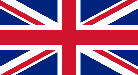 UK
La Direttiva 24/2011: gli ambiti di applicazione ed i vincoli
Si articola su tre ambiti:
Diritto dei cittadini alla scelta delle cure e diritto al rimborso
Creazione dei European Reference Network e tutela delle malattie rare
Miglioramento e sviluppo della  E-HEALTH per la creazione di un HER e  dello sviluppo comune delle strategie di HTA
La Direttiva sancisce che le prestazioni possono essere soggette ad autorizzazione preventiva, se:
comporta il ricovero del paziente per almeno una notte,
richiede l’utilizzo di apparecchiature mediche altamente specializzate e costose;
richiede cure che comportano un rischio particolare per il paziente o la popolazione;
è prestata da un erogatore che potrebbe suscitare gravi e specifiche preoccupazioni quanto alla qualità o alla sicurezza dell’assistenza
L'analisi del funzionamento della direttiva
La Direttiva 24/2011 è entrato in vigore il 25/10/2013. Entro il 25/10/2015 la Commissione Europea doveva relazionare sul funzionamento della direttiva.
Per far ciò è stato commissionato una EVALUATION STUDY, che si focalizza su tre temi principali:
RIMBORSO : I pazienti vengono rimborsati per un ammontare pari al costo che il proprio stato di appartenenza avrebbe sostenuto se il paziente si fosse curato in una struttura pubblica all'interno dei confini nazionali
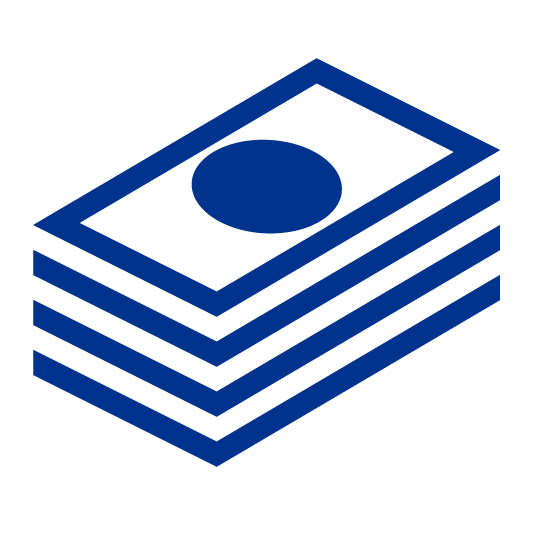 QUALITÀ: Attraverso la Direttiva i pazienti verranno rimborsati per i trattamenti medici richiesti. Avranno pertanto maggiore libertà di scelta relativamente alla migliore struttura clinica in cui recarsi
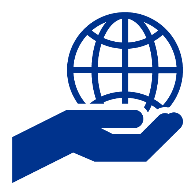 TEMPI DI ATTESA: La Direttiva mira a ridurre i tempi di attesa dei pazienti, consentendo ai pazienti di scegliere una struttura clinica con tempi di attesa adeguati alle proprie esigenze
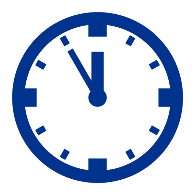 Lo studio
La Commissione ha predisposto sulla base dello studio la relazione per il Parlamento Europeo:
28 PAESI
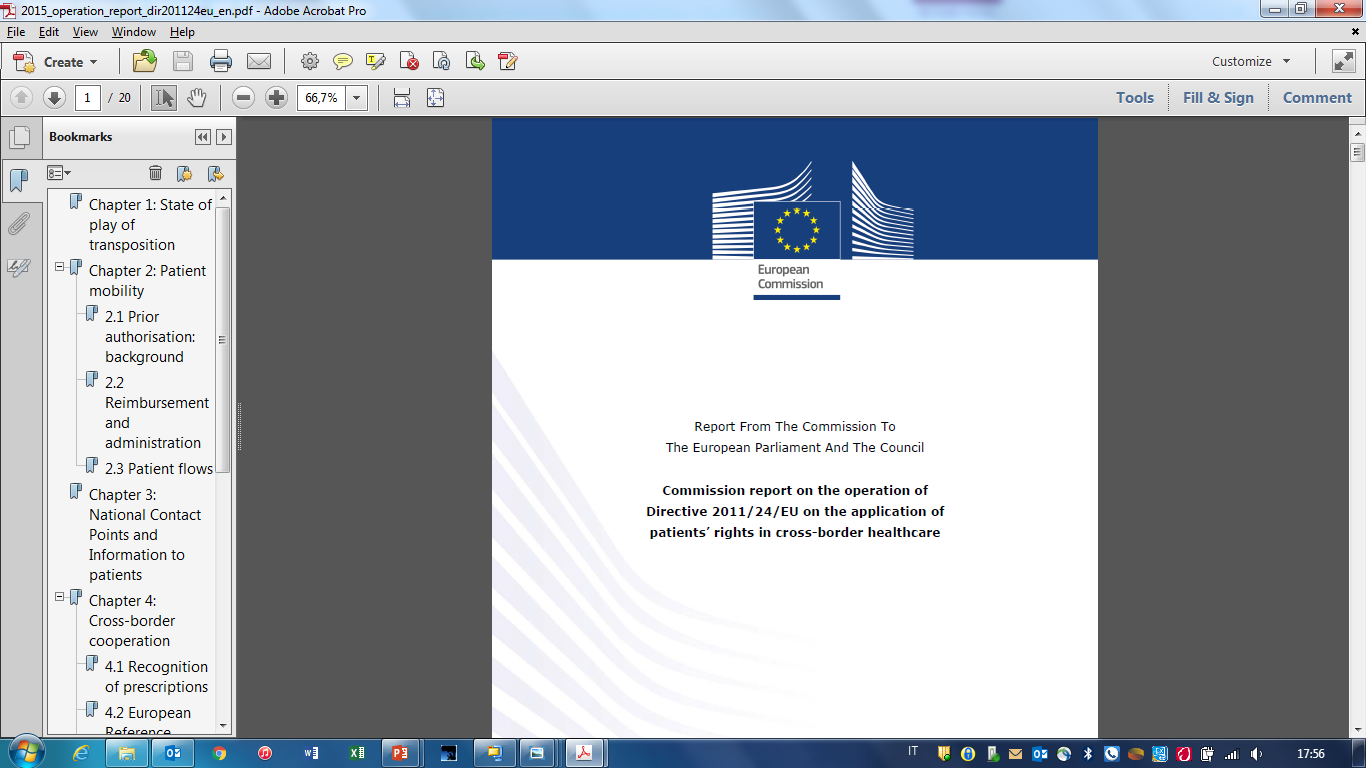 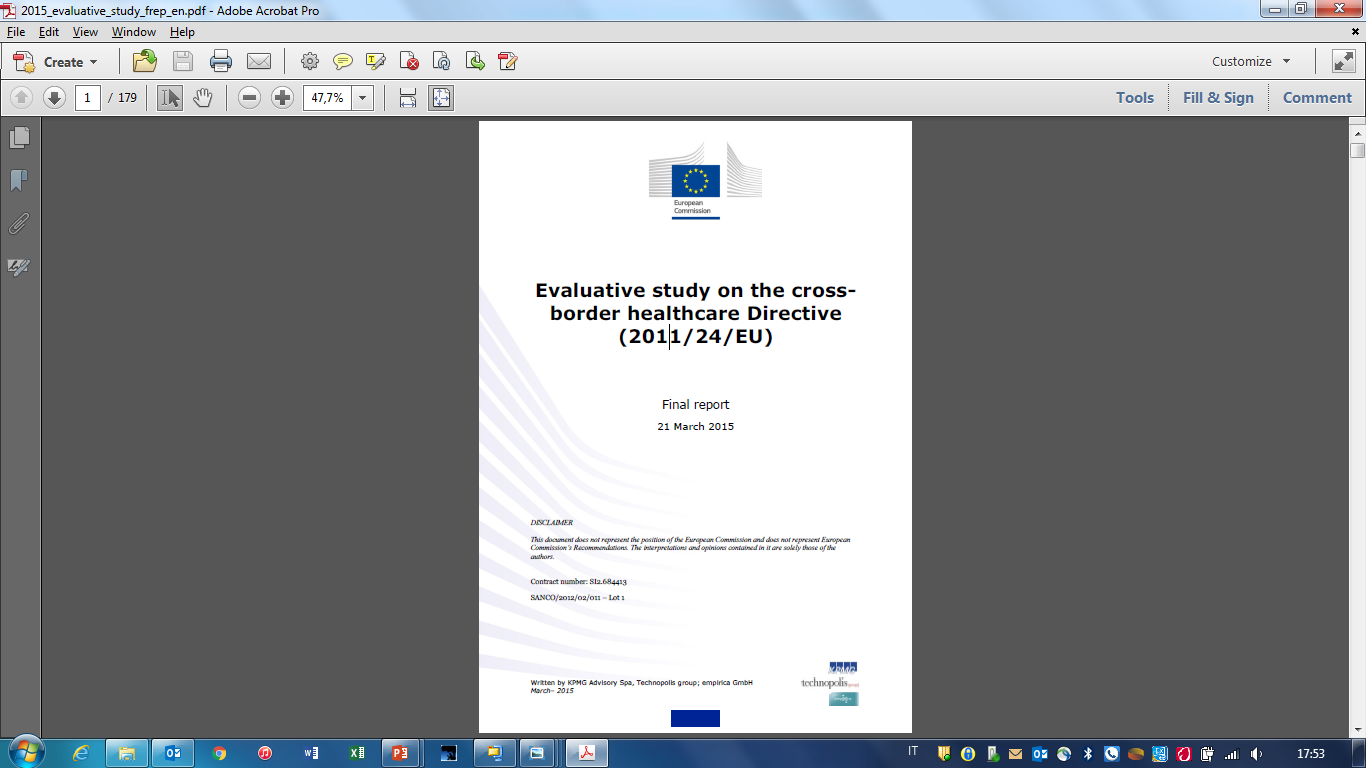 12 FOCUS 
(70% popolazione EU)
200 STAKEHOLDERS
MULTI DATA GATHERING TOOLS  
Interviews
Survey and eSurvey
Pseudo Patient Investigation(mystery shopping)
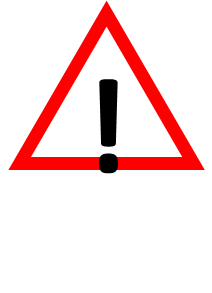 EVALUATION: Is the use of social (economic, organisational, political etc.) research method to systematically investigate the effectiveness of social intervention programs in ways that are adapted to their political and organisational environment and are designed to inform social action to improve social conditions
Le principali evidenze
COMMUNICATION: i cittadini non risultano adeguatamente informati relativamente alle opportunità di assistenza sanitaria transfrontaliera, con particolare riferimento alla Direttiva
1
2
REIMBURSEMENT DATA: i National Contact Point  forniscono scarse informazioni sul livello di rimborso a cui i pazienti hanno diritto
INFORMATION ON QUALITY: i NCP forniscono scarse informazioni sulla qualità dei propri centri clinici. Tali informazioni fanno spesso riferimento ad un giudizio soggettivo dei pazienti che vi si sono trattati in passato
3
4
UNDUE DELAY DEFINITION: la definizione di adeguatezza del tempo clinico, tramite cui può essere rifiutata una richiesta di autorizzazione preventiva viene definita case-by-case e non è formalizzata a priori
Al momento dello studio non erano ancora disponibili dati effettivi sul numero di pazienti che hanno utilizzato la direttiva. Da un successivo studio di Eurobarometer risulterebbe che solo il 5% dei cittadini europei ha avuto una esperienza di trattamento sanitario in un altro paese europeo, e che solo il 2% lo ha pianificato. NB: la popolazione europea è = 734 mln/p 2%= 14,7 mln/p
Le Best Practices
Communication
Reimbursement data
TV 
advertising
Radio advertising
Newspaper advertising
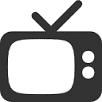 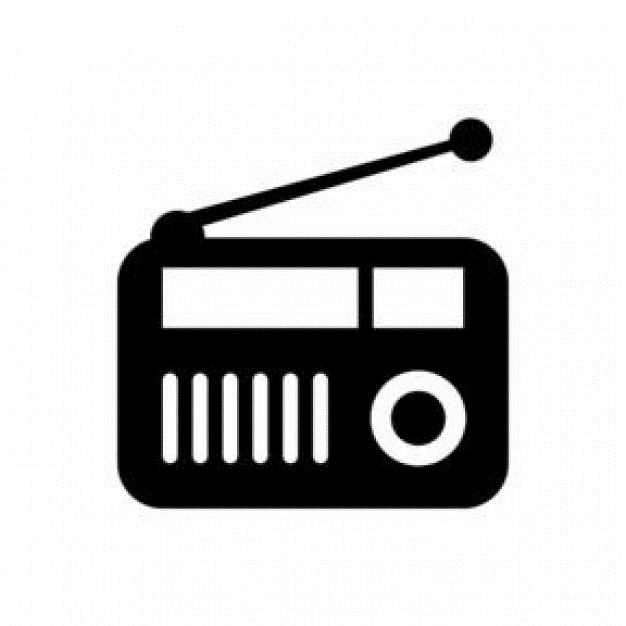 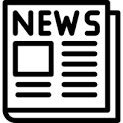 Undue delay definition
Info on quality
Cosa cercano I cittadini europei
Sebbene i meccanismi di funzionamento siano ancora da perfezionare, sempre più pazienti utilizzeranno la Direttiva per ottenere trattamenti medici all'estero. La risposta dei paesi dovrebbe essere:
:
SPECIALIZZAZIONE
1
La Direttiva EU 24/2011 ha concretizzato la pianificazione degli European Reference Networks. Questi network saranno costituiti da centri di specializzazione per le malattie rare. Gli ospedali e i centri clinici che vorranno diventare centri di specializzazione parteciperanno su base volontaria e verranno esaminati al fine di verificare il rispetto dei requisiti di qualità.
QUALITÀ
2
I paesi e le strutture sanitarie dovrebbero informare meglio  e collaborare con i punti di contatto nazionali per lo sviluppo di un tool che evidenzi la qualità delle strutture ospedaliere
Comunicazione e supporto
3
Gli ospedali potrebbero promuovere e descrivere sui propri siti di informazione al pubblico il programma di rimborso per le prestazioni effettuate presso la propria struttura
Le attese per le Regioni di Confine
La relazione al Parlamento sottolinea il ruolo delle regioni di confine per la Cross-border collaboration
The Directive requires the Commission to encourage Member States to cooperate in crossborder healthcare provision in border regions. Initial work by the Commission shows that there is a limited number of existing cross-border projects which may provide valuable ‘lessons learned’ for future parties. 
It has also identified specific areas where greater crossborder collaboration could make a significant difference to patient outcomes, for example in access to critical care for myocardial infarctions. 
Successful cross-border collaboration requires significant buy-in from local-level actors, with the support of national authorities. The next step is to identify those EU activities and best practices which will help implement real cross-border collaboration which delivers added value. Geographical areas which might benefit from such collaboration also need to be identified.
Thank youGiulio ZuccaSenior Manager  Business Performance ServicesHealthcare
kpmg.com/socialmedia
kpmg.com/app
The information contained herein is of a general nature and is not intended to address the circumstances of any particular individual or entity. Although we endeavor to provide accurate and timely information, there can be no guarantee that such information is accurate as of the date it is received or that it will continue to be accurate in the future. No one should act on such information without appropriate professional advice after a thorough examination of the particular situation.
© 2016 KPMG Advisory SpA, an Italian limited liability share capital company and a member firm of the KPMG network of independent member firms affiliated with KPMG International Cooperative ("KPMG International"), a Swiss entity. All rights reserved.
The KPMG name and logo are registered trademarks or trademarks of KPMG International.